Figure 4 The infants' hemodynamic responses in different conditions. (A) Grand averaged time courses of Hb changes in ...
Cereb Cortex, Volume 19, Issue 2, February 2009, Pages 284–292, https://doi.org/10.1093/cercor/bhn081
The content of this slide may be subject to copyright: please see the slide notes for details.
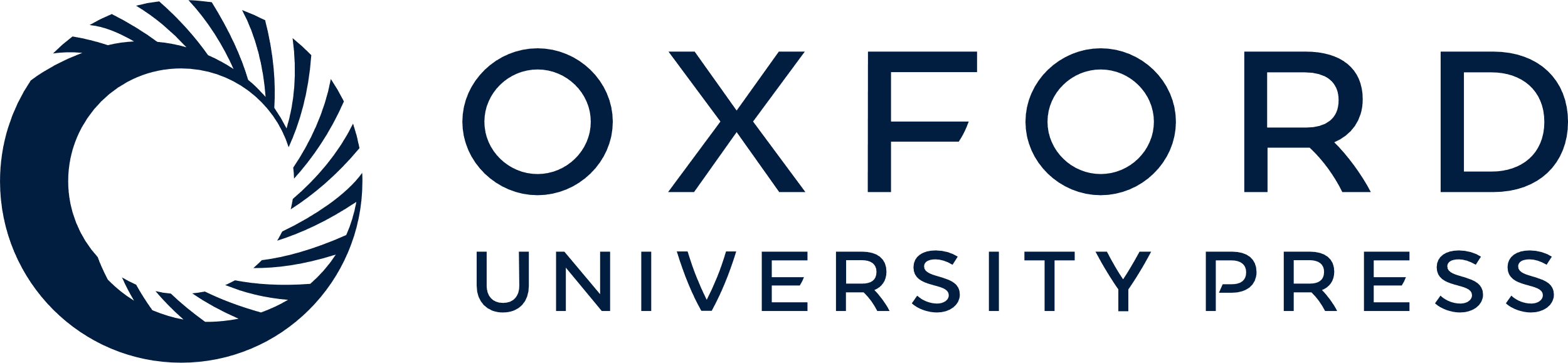 [Speaker Notes: Figure 4 The infants' hemodynamic responses in different conditions. (A) Grand averaged time courses of Hb changes in own and unfamiliar-mother conditions are indicated. Oxy and deoxy Hb data were smoothed using a 5-s moving average. (B) Infants showed larger responses to movie clips with a smiling expression in CH1, which was estimated to be around the aOFC. Error bars indicate 1 standard error of the mean (N = 15). (C) Comparison of oxy-Hb changes between own and unfamiliar conditions in CH1.


Unless provided in the caption above, the following copyright applies to the content of this slide: © 2008 The AuthorsThis is an Open Access article distributed under the terms of the Creative Commons Attribution Non-Commercial License (http://creativecommons.org/licenses/by-nc/2.0/uk/) which permits unrestricted non-commercial use, distribution, and reproduction in any medium, provided the original work is properly cited.]